Doa Penjagaan Misi
Allah Bapa Surgawi, Haleluya kerana misionari Kathy memasuki tahun ketujuh dalam pelayanannya di Gereja Kristian Elim di Osaka, Jepun. Tahun ini, kelas bahasa Inggeris akan menggabungkan pembelajaran musik dengan Inggeris. Kami berdoa agar Tuhan membuka jalan untuk kelas ini supaya menarik hati pelajar Jepun yang baru. Pada bulan Mei yang akan
1/3
Doa Penjagaan Misi
datang, isteri paderi Jepun akan memulakan kelab membaca bagi kanak-kanak sebagai kegiatan untuk mempereratkan komuniti. Kami berdoa agar Allah Bapa menggunakan pelayanan kreatif ini untuk menjadi jambatan Injil dan pemuridan. Seorang murid misionari yang bernama Kita Akemi menderita dalam kesakitan. Kami mohon Roh Kudus
2/3
Doa Penjagaan Misi
menyembuhkannya dan mengurnia pengharapan dan damai sejahtera yang kekal kepada murid ini. Dalam nama Tuhan Yesus Kristus, Amin.
3/3
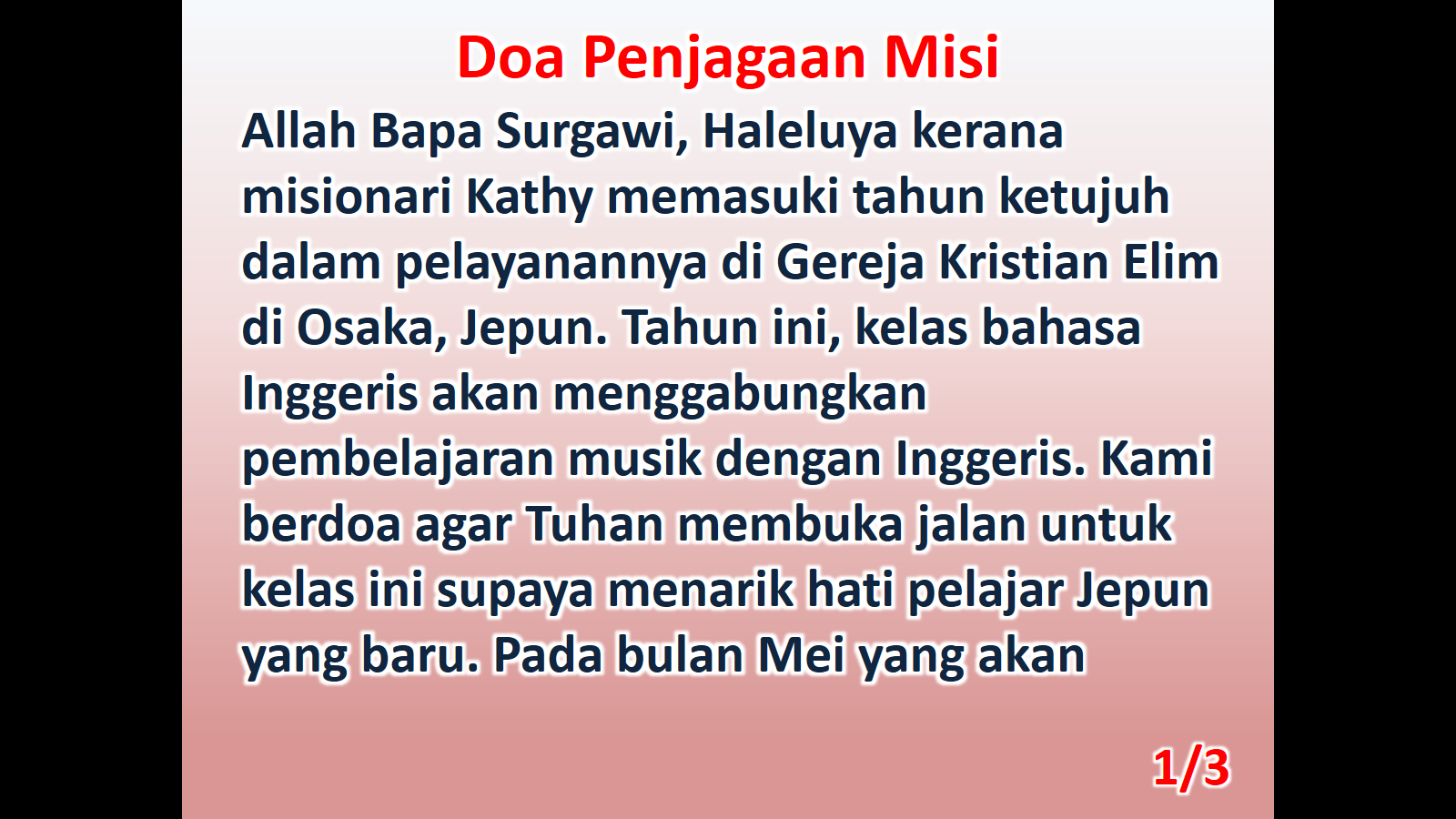 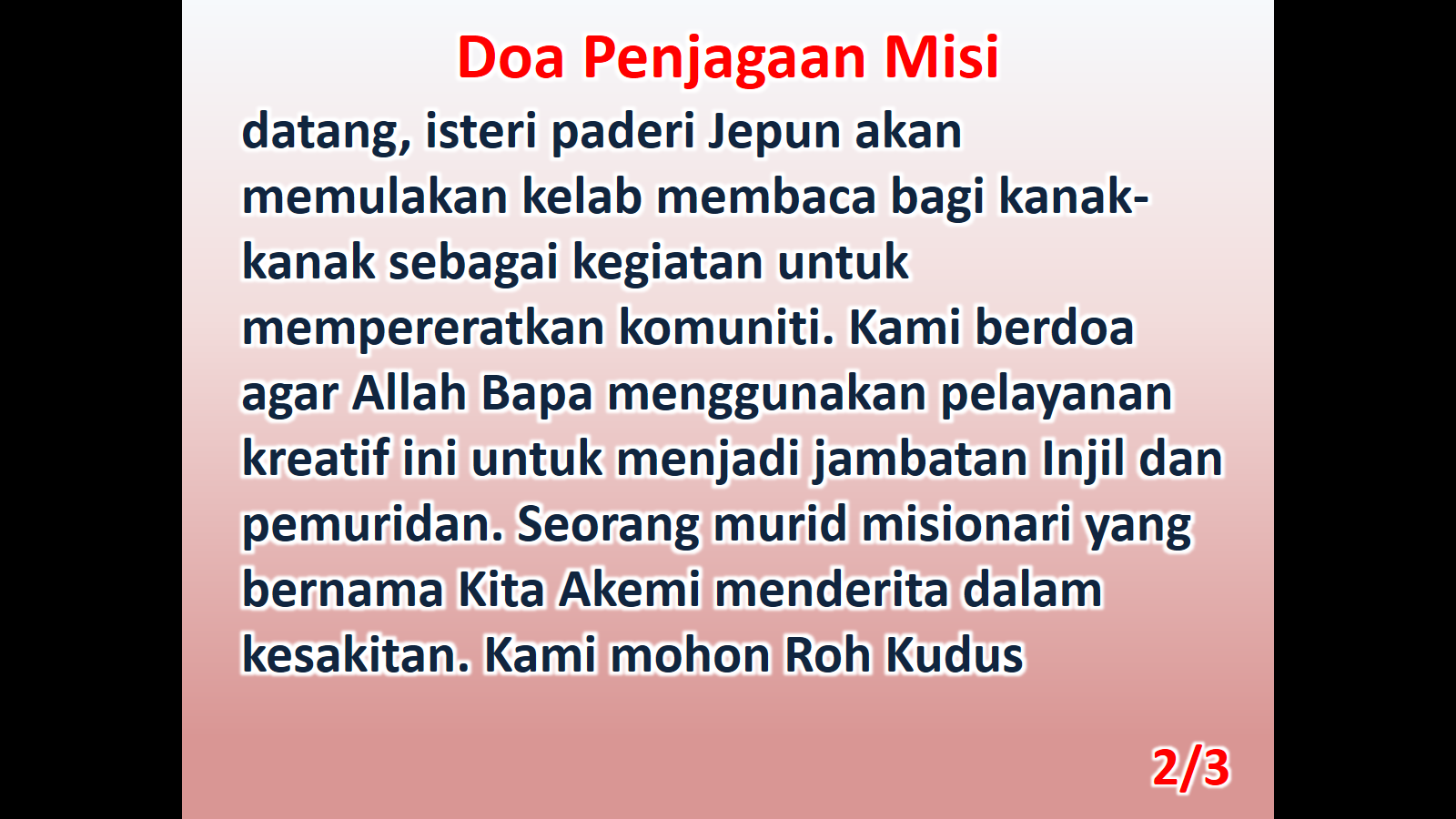 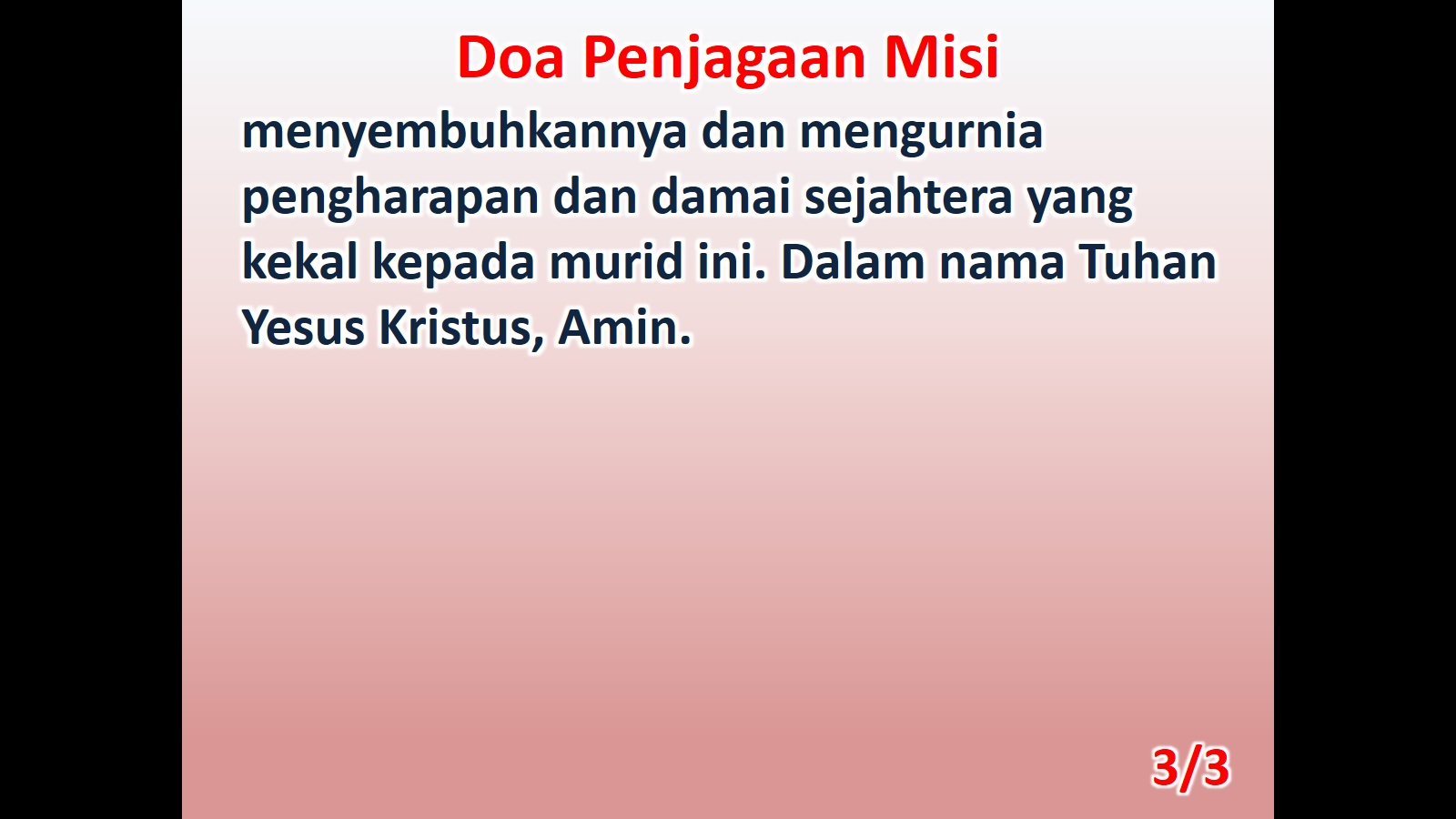